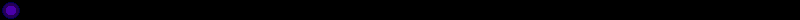 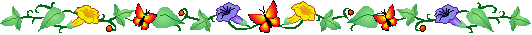 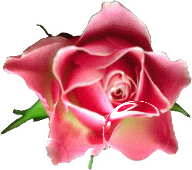 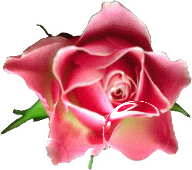 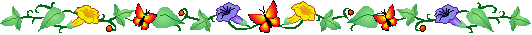 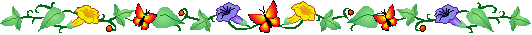 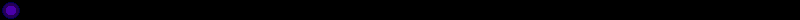 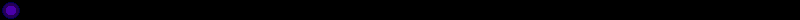 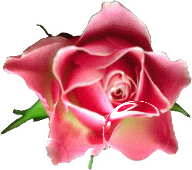 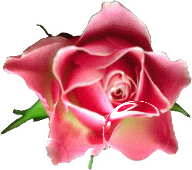 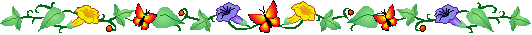 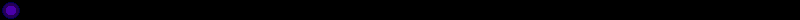 TRƯỜNG TIỂU HỌC ĐÔ THỊ VIỆT HƯNG
NHIỆT LIỆT CHÀO MỪNG CÁC THẦY CÔ GIÁO VỀ DỰ GIỜ
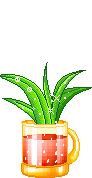 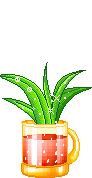 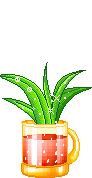 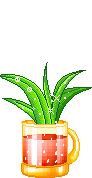 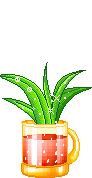 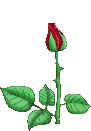 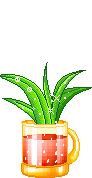 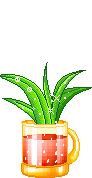 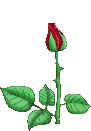 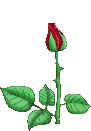 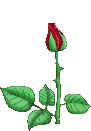 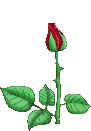 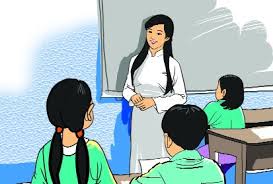 QUY ĐỒNG MẪU SỐ CÁC PHÂN SỐ
Mục tiêu
Em biết cách quy đồng mẫu số hai phân số trong trường hơ[5 đơn giản.
LUYỆN TẬP A. Hoạt động cơ bản
Bài ví dụ: 
 a) Đọc ví dụ sau và nhận xét về cách quy đồng mẫu số các phân số:
   Ví dụ: Quy đồng mẫu số hai phân số :
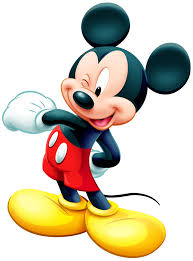 3 × 4= 12
12 chia hết cho 3
và chia hết cho 4
2                        
3
3
4
và
- Ta chọn 12 là mẫu số chung
 - Ta có:
2
3
2 × 4
3 × 4
8
12
3
4
3 × 4
4 × 3
9
12
và
=
=
=
=
2
3
3
4
và
Vậy, quy đồng mẫu số hai phân số
được hai
phân số
8
12
9
12
và
b) Nói với bạn cách quy đồng mẫu số trong ví dụ trên
B. Hoạt động thực hành
Quy đồng mẫu số hia phân số:
  a) ½ và ⅔          b) ¾ và ⅓            c) ⅖ và ³/₂
Qyu đồng mẫu số hai phân số:
  a) ⁷⁄₅ và  ⅙          b) ⁴⁄₃ và ⁷⁄₂           c) ¾ và ⅖
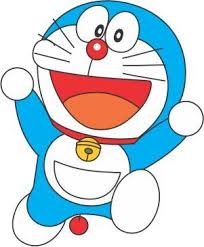 Em đổi vở cùng bạn chữa bài
C. Hoạt động ứng dụng
Hãy viết các phân số lần lượt bằng ⅚ ; ⁹⁄₈ và có mẫu số chung là 24.
Tìm mẫu số chung của các phân số:
     a) ¾ và ⅔                    b) ³⁄₂ và ⁷⁄₈
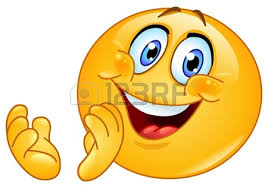 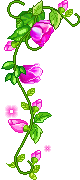 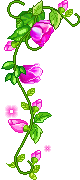 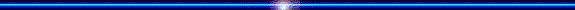 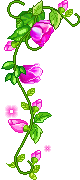 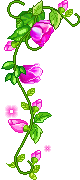 Kính chúc quý thầy cô, các em học sinh
khoẻ mạnh và hạnh phúc.
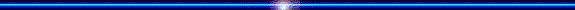 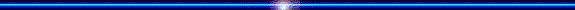 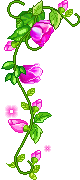 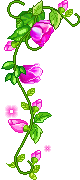 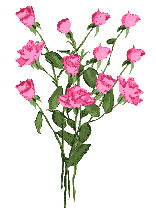 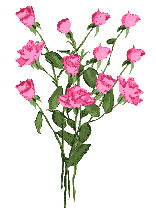 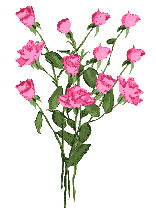 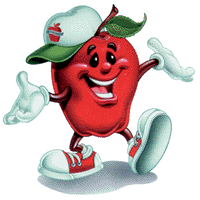 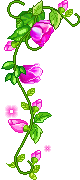 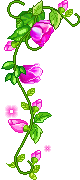 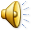 .
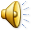 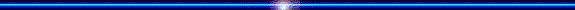